教育部全校型中文閱讀書寫課程革新推動計畫悠遊文海･筆耕心田
「中文閱讀與表達」授課教師

王淳美、 駱育萱、 陳憶蘇
熊仙如、 蔡蕙如、 羅夏美
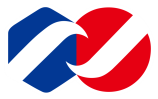 南臺科技大學 通識教育中心
〈荖濃溪畔的六龜〉                                    劉克襄
選自《劉克襄精選集》2003
簡報製作:幼保三乙鄭宜恩
指導老師:羅夏美副教授
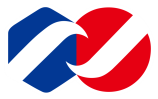 南臺科技大學 通識教育中心
作者介紹
劉克襄，本名劉資愧（1957
年1月8日出生），台中縣烏日
人。文化大學新聞系畢業。

台灣作家、報刊編輯、自然
觀察解說員、「鳥人」。從
事自然觀察、歷史旅行與舊
路探勘……。
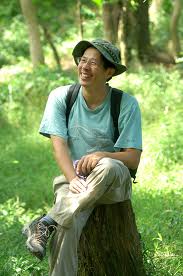 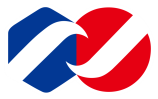 南臺科技大學 通識教育中心
自然觀察者
劉克襄年輕時候，就以鳥類生態
  作為散文題材，開啟了臺灣自然寫作  
  的風氣，由於他對鳥類觀察入微，書 
  寫細膩，被戲稱為「 鳥作家」。
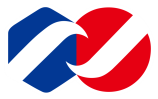 南臺科技大學 通識教育中心
作品特色
「自然」的觀念擴大到旅遊上
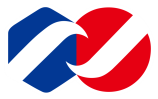 南臺科技大學 通識教育中心
著名作品
小說：《風鳥皮諾查》、《座頭鯨赫連麼麼》
散文：《自然旅情》、《隨鳥走天涯》
詩集：《河下游》、《漂鳥的故鄉》、
            《小鼬鼠的看法》
報導：《台灣舊路踏查記》
自然教育：《山黃麻家書》、《綠色童年》
論述：《台灣鳥類研究開拓史》……
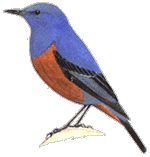 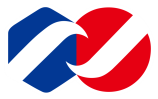 南臺科技大學 通識教育中心
重要著作
旅次札記                  隨鳥走天涯          安靜的遊蕩
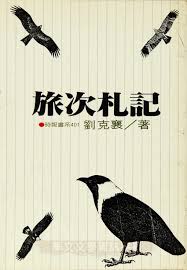 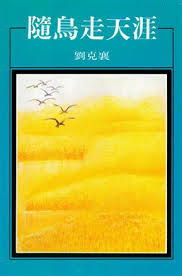 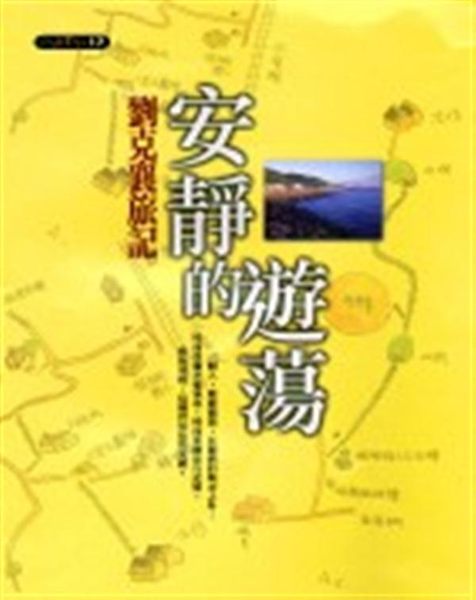 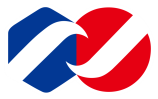 南臺科技大學 通識教育中心
荖濃溪的地理位置
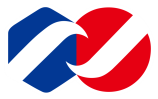 南臺科技大學 通識教育中心
荖濃溪
荖濃溪源自玉山東
峰，溪水一路蜿蜒往西
南流淌，經過高雄縣境
荖濃及六龜等農鄉，其
後與旗山溪會合，往下
即稱高屏溪。
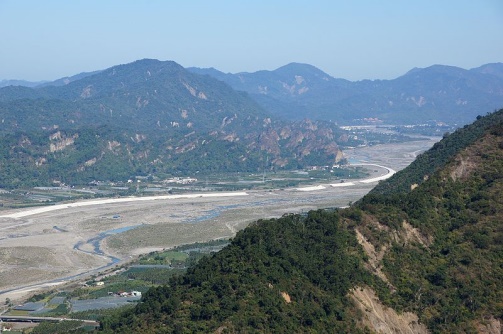 荖農溪
荖濃溪沿岸是典型的河谷地形，如蝕谷 、肩狀稜 、沖積扇等；頗具獨特的地質景觀，如六龜鄉的獨立山頭、峽谷、曲流等；屬中、低海拔的氣候，林相與鳥訊豐富；水質澄澈的荖濃溪，自成河川生態體系，孕育著保育類的高身鯛魚。
扇平
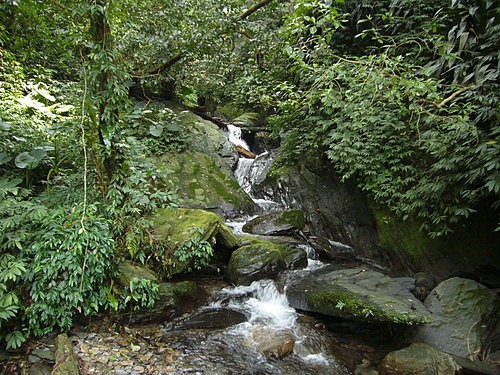 海拔750公尺的扇平是自然教育中心，森林生態系相當完整，孕育著豐富的生物資源，清澈的扇平溪貫穿其間，滋潤境內的珍奇異木，成為觀察大自然的最佳場所，森林帶以樟科及殼斗科植物為主。
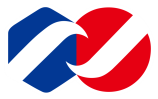 南臺科技大學 通識教育中心
〈荖濃溪畔的六龜〉
一.六龜的自然生態紀錄
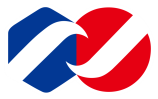 南臺科技大學 通識教育中心
六龜曾被譽為台灣的桂林
六龜：
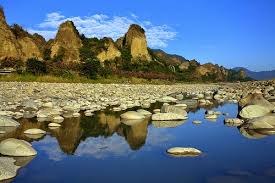 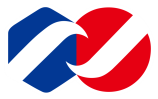 南臺科技大學 通識教育中心
一百年前，英國攝影家扛著笨重的攝影器材，抵達荖濃溪西岸，仰望十八羅漢山……
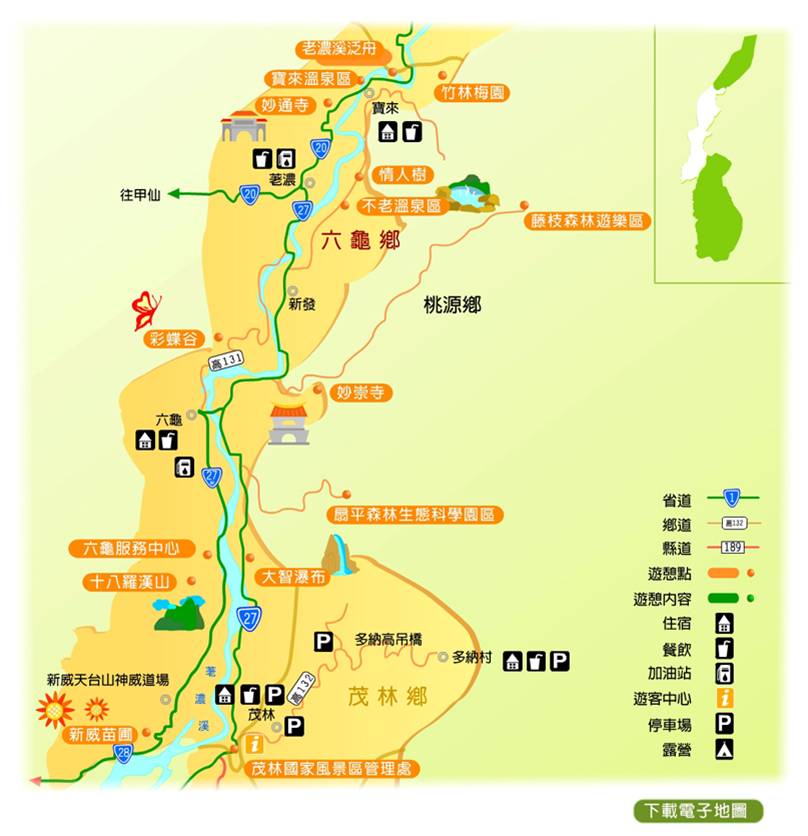 十八羅漢山：
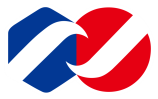 南臺科技大學 通識教育中心
二百公尺高的連續險岸聳然壁立 ，俯瞰著乾河床，成為 筆墨難以形容的迷人風景。
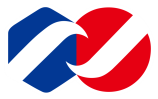 南臺科技大學 通識教育中心
二.爬疏六龜的歷史與人文
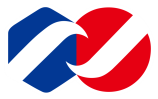 南臺科技大學 通識教育中心
牡丹社事件爆發後，沈葆禎下令開鑿八通關中路，六龜的地位陡然下降，一路滑跌至今
……
沈葆禎下令開鑿八通關中路：
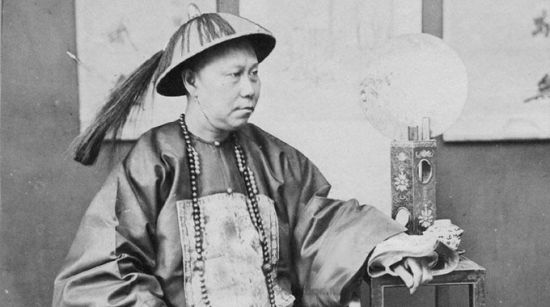 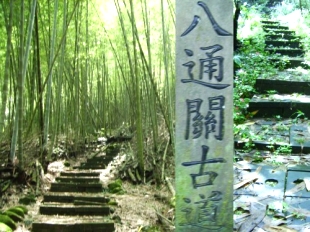 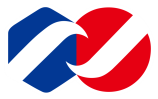 南臺科技大學 通識教育中心
三.側寫與六龜自然誌相關的人物
早期自然誌，前來六龜的博物學者中，拉圖許、霍斯特都是滿清末年的人物。日據時期，
六龜成了京都帝國大學附設台灣演習林事務所。

拉圖許氏赤蛙：
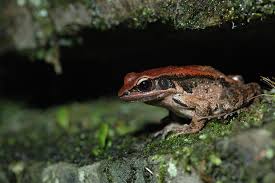 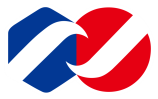 南臺科技大學 通識教育中心
這幾年日本昆蟲學界仍有人悄悄來台，直抵六龜，默默從事這樁採集工作；台灣目前最好的蝶類圖鑑，還是由八０年代的日本學者編纂而成。
六龜也是現時國內自然學者從事中海拔動植物調查的聖地。
    
李玲玲―獼猴研究
徐仁修―哺乳動物研究
劉燕明―十六厘米自然誌記錄片
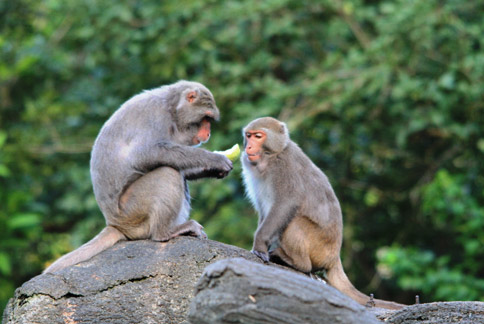 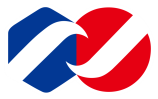 南臺科技大學 通識教育中心
四.六龜自然旅行的人文省思
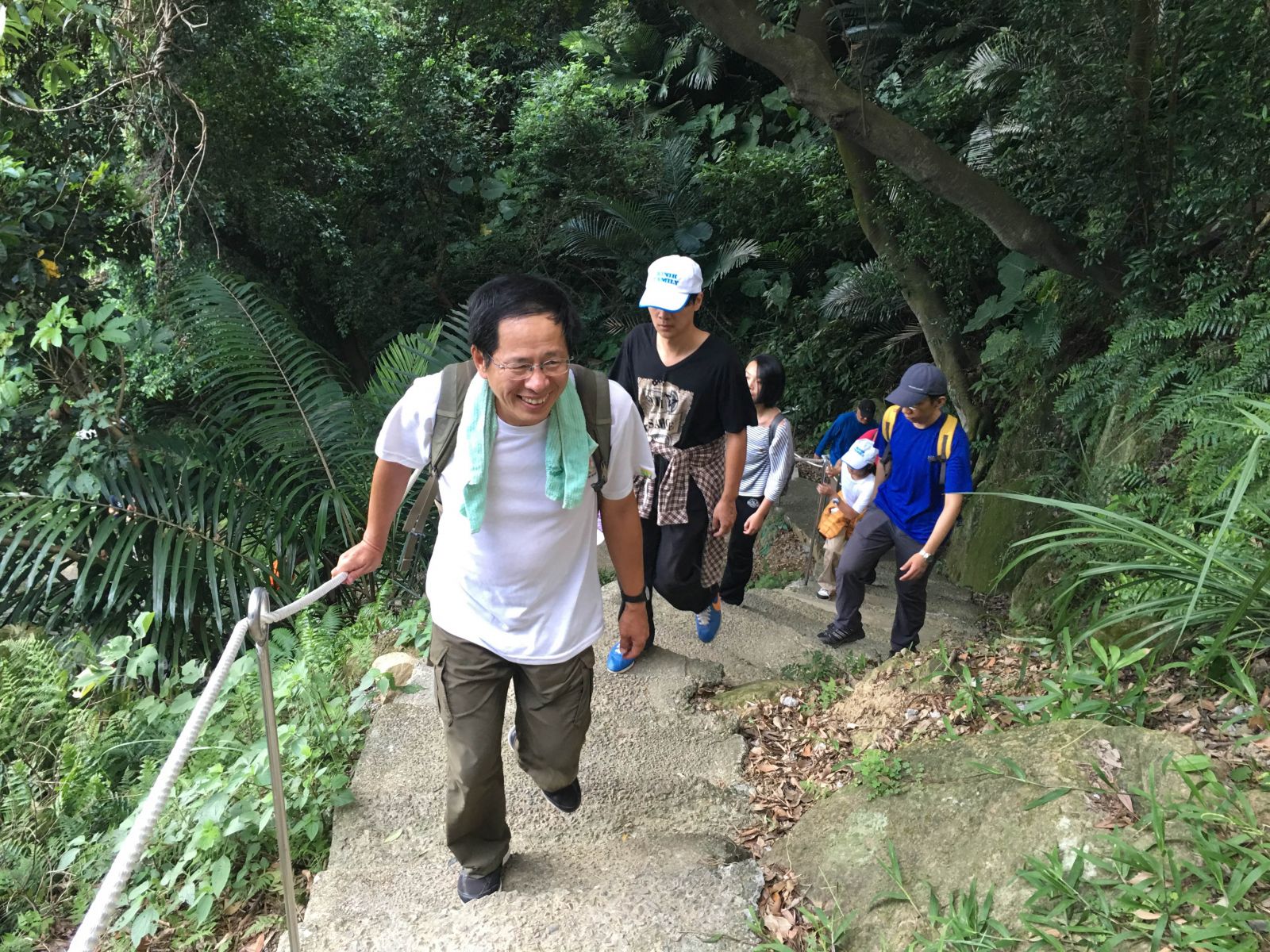 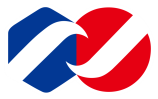 南臺科技大學 通識教育中心
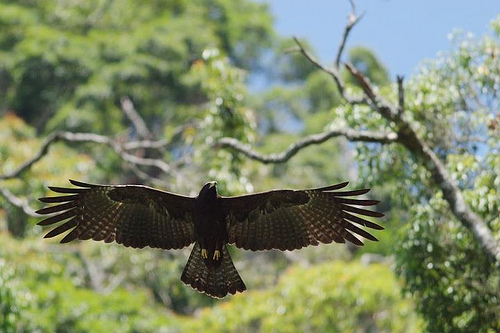 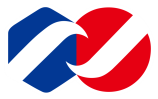 南臺科技大學 通識教育中心
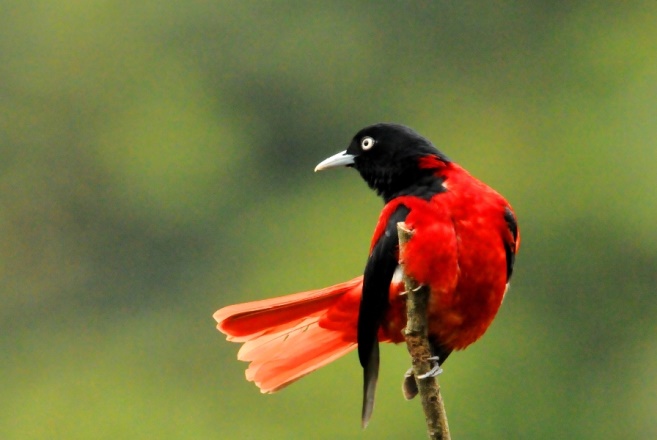 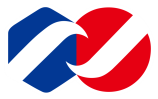 南臺科技大學 通識教育中心
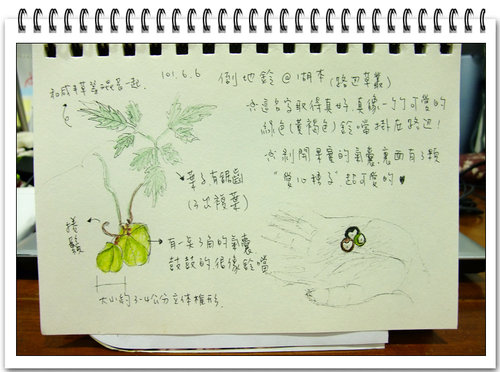 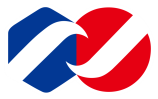 南臺科技大學 通識教育中心
文字風格
朱鸝正在陽光下整理羽毛
         簡潔精練的知性敘述

右肩、左翼、尾羽。攤開，收攏，再逐一攤開，亮著透明的翡翠紅。                                                        
           螢光閃爍的感性詩意
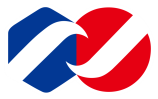 南臺科技大學 通識教育中心
總結
〈荖濃溪畔的六龜〉一文是自然小品文體，雖然作者在旅行之前，已做足研究功課，心上存藏著百年來各類有關六龜地區的自然人文，但作者並不是把它寫成結構嚴謹的學術報告，也不是把它寫成條理勻稱的美文小品，而是讓六龜的背景知識，如星點散布地點綴在隨機的旅行聞思中，結構率性而自然。
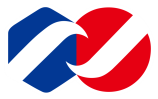 南臺科技大學 通識教育中心
延伸思考
1.如果你是六龜生態區解說員，請解說六龜有哪些值得珍視的自然生態、歷史文化、人文省思、自然誌相關人物⋯⋯？

2.你最喜歡南臺校園的哪一處風景，請深入地說說它的草木蟲魚鳥獸，以及歷史地理人文？
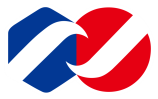 南臺科技大學 通識教育中心
資料來源
劉克襄維基百科https://zh.wikipedia.org/wiki/%E5%8A%89%E5%85%8B%E8%A5%84
扇平‧荖濃溪https://zh.wikipedia.org/wiki/%E6%89%87%E5%B9%B3
探索六龜自然地理與水文之美
http://kc.kshs.kh.edu.tw/library/wenlian/tai-40.swf
六龜ppt
http://www.slidefinder.net/0/0402/0402_b/12496253
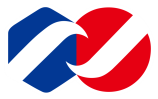 南臺科技大學 通識教育中心